Военные вещи
Каски Великой Отечественной войны
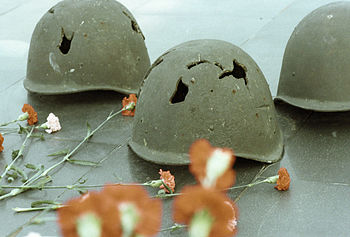 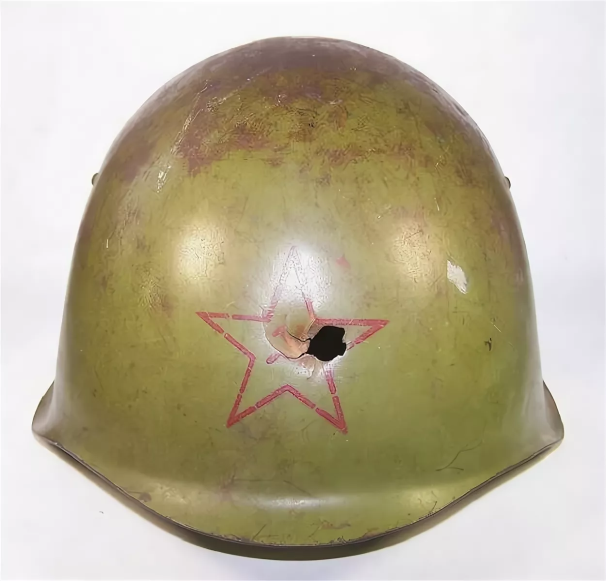 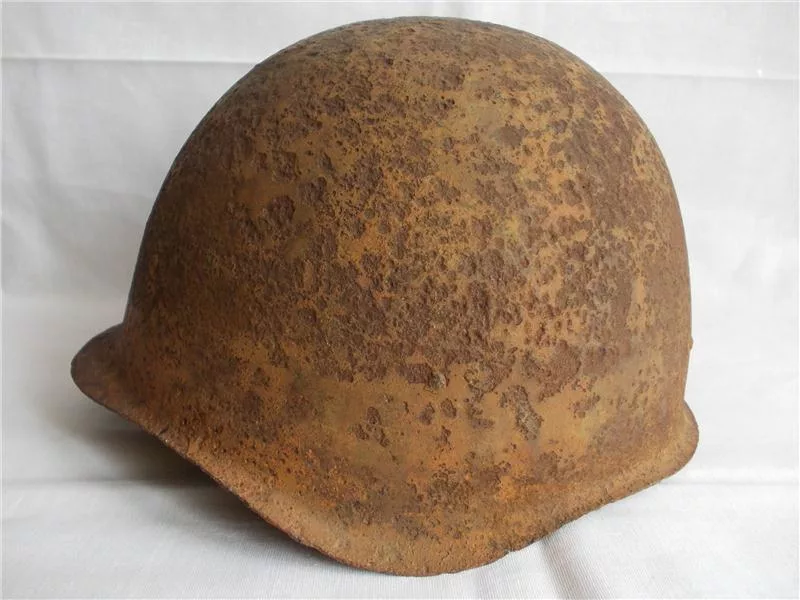 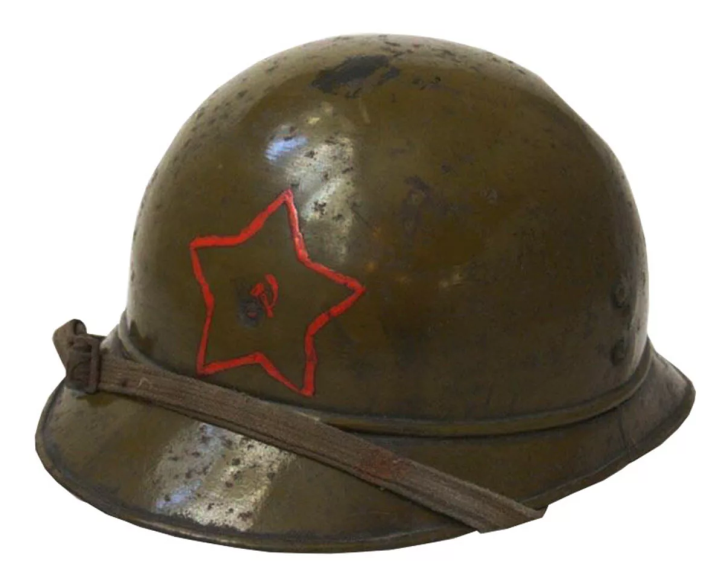 1.Первый советский шлем М 1929 или (М 29)
2."Стальной шлем 1936" ("СШ-36")
3.СШ-40
Фляжки Великой Отечественной войны
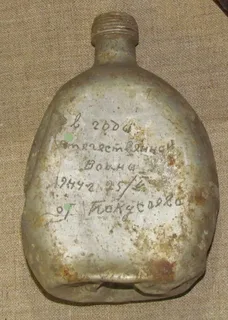 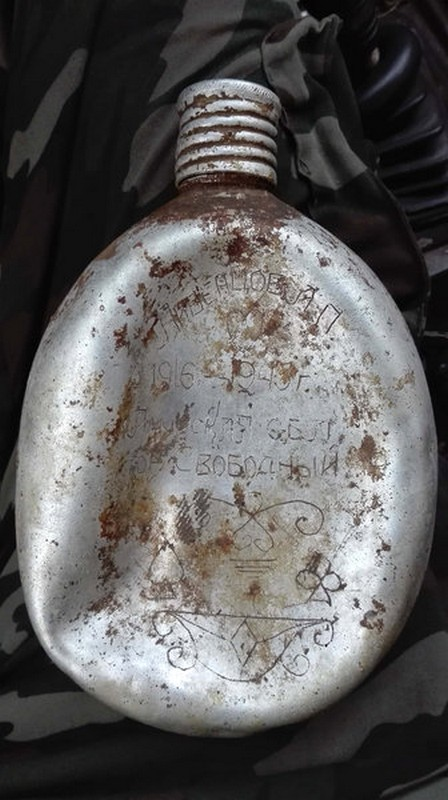 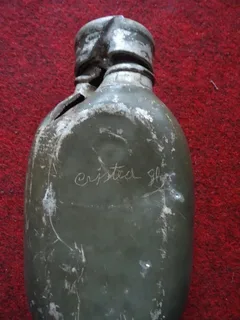 Стеклянная фляга красноармейца
Алюминиевая фляга
Алюминиевые фляги нового образца
Алюминиевые и стеклянные фляги